AWS Cloud
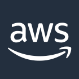 Availability Zone 1
Availability Zone 2
Availability Zone 1
Availability Zone 2
Availability Zone 1
Availability Zone 2
Management VPC
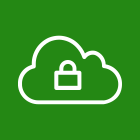 Development VPC
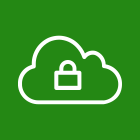 Production VPC
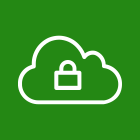 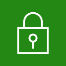 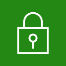 Public subnet
Public subnet
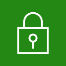 Public subnet
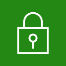 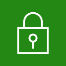 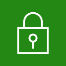 Public subnet
Public subnet
Public subnet
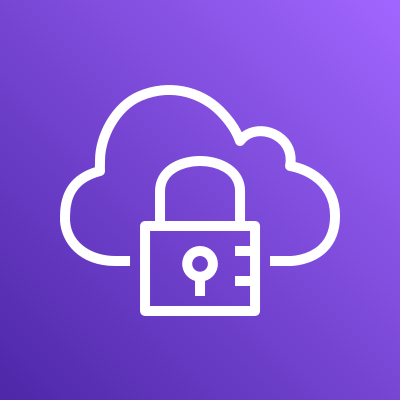 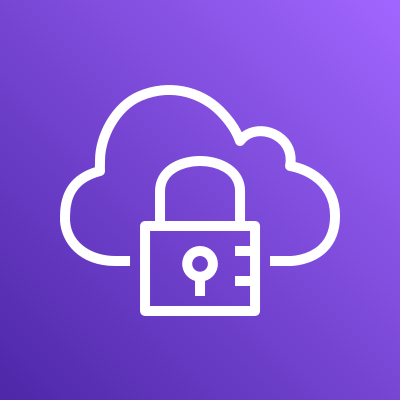 AWS Client VPN
AWS Client VPN
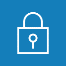 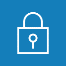 Private subnet
Private subnet
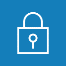 Private subnet
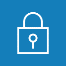 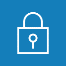 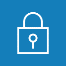 Private subnet
Private subnet
Private subnet
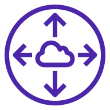 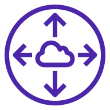 Peering connection
Peering connection
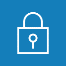 Isolated subnet
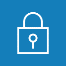 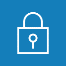 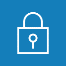 Isolated subnet
Isolated subnet
Isolated subnet
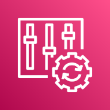 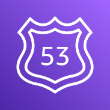 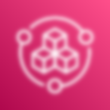 AWS Config
Amazon Route 53
AWS Service Catalog